Arbeidslivsfag
Bygg- og anleggsteknikk
Bordtennisbord

Korleis setje av ein rett vinkel?
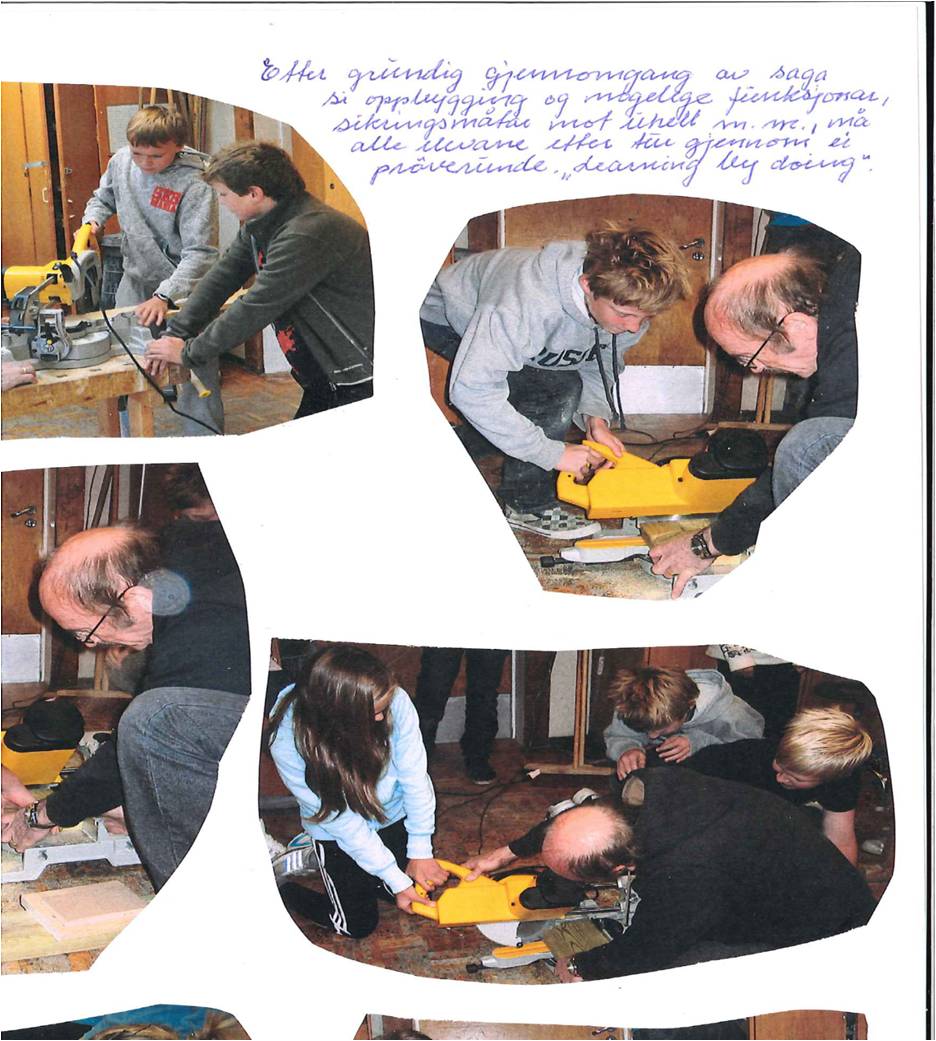 Etter grundig gjennomgang av saga si oppbygging og moglege funksjonar, sikringsmåtar mot uhell m.m, må alle elevane etter tur gjennom ei prøverunde.
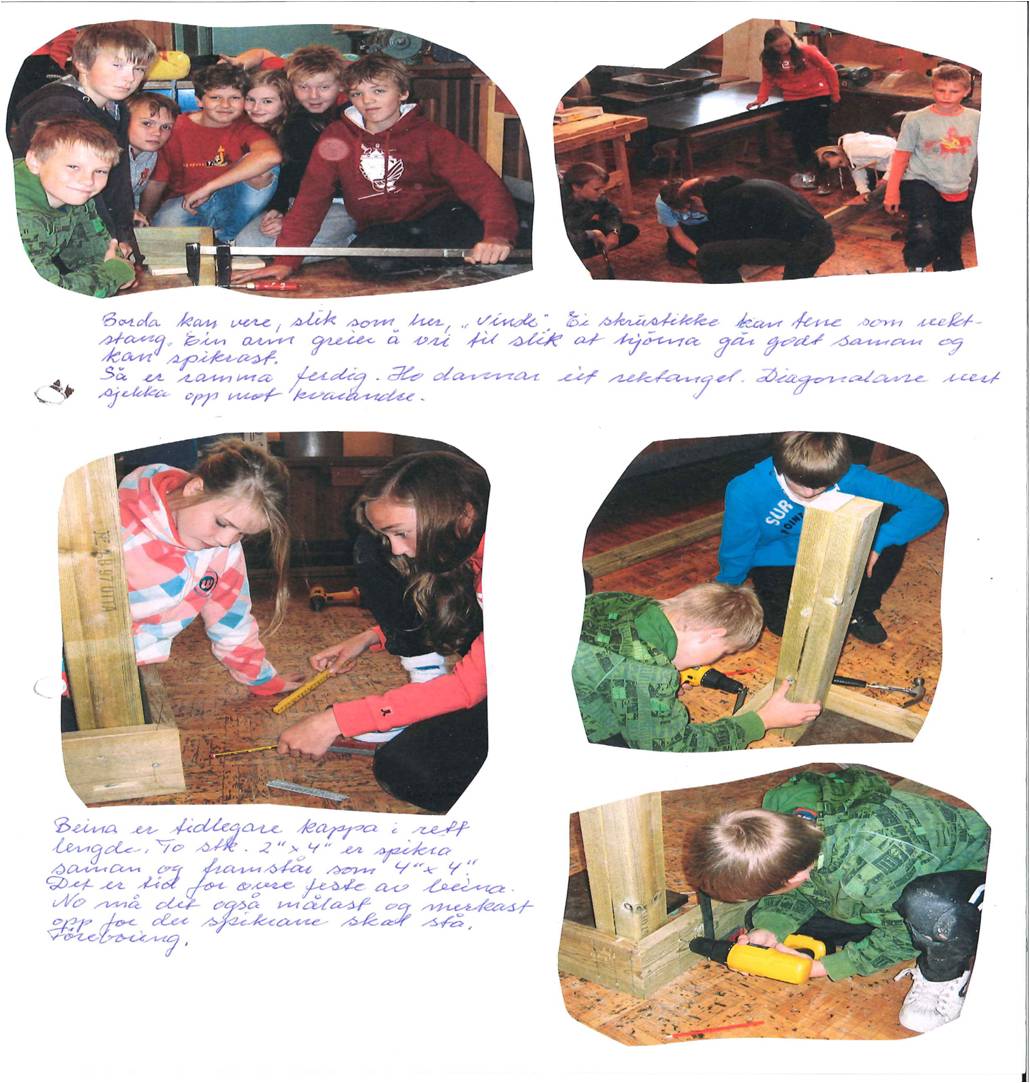 Skrustikka

Kva kan vi bruke den til?

Ramma til bordtennis-bordet vert laga.
Deretter montering av beina.
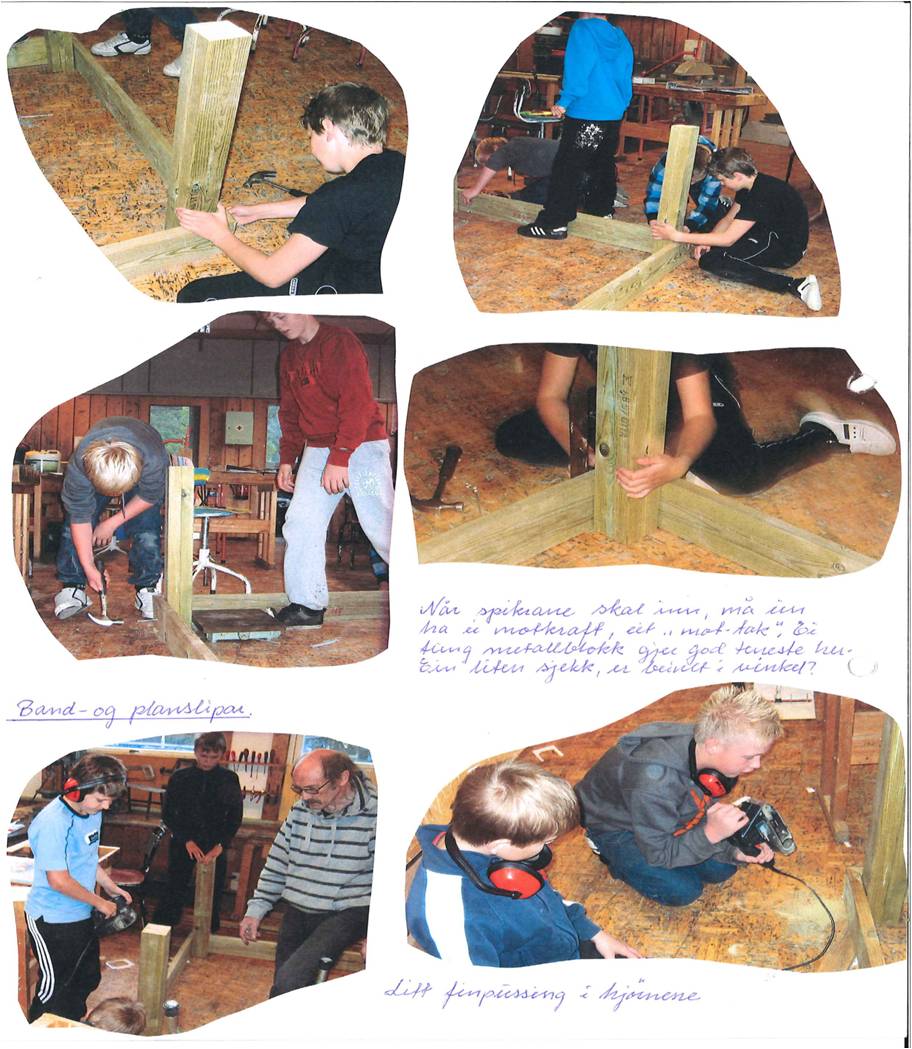 Band 
og planslipar
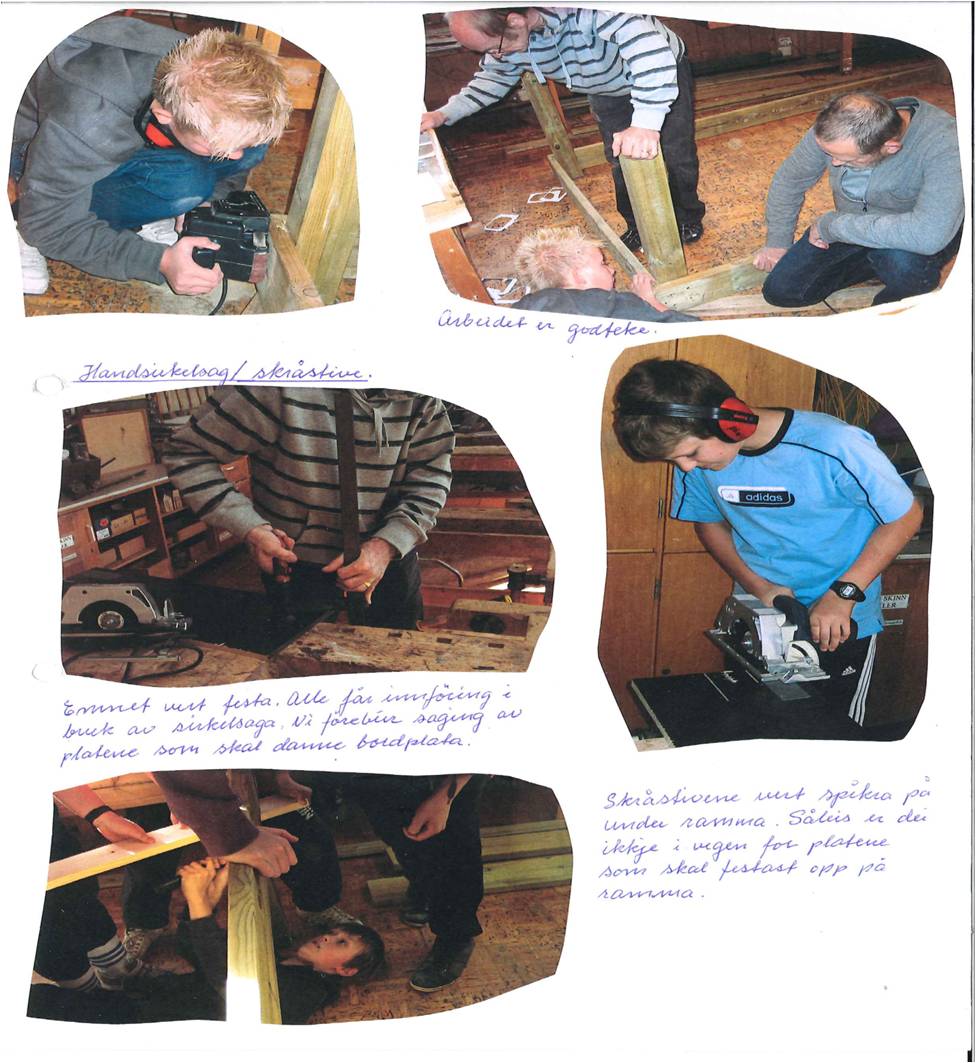 Handsirkelsag 

Førebuing til saging av platene
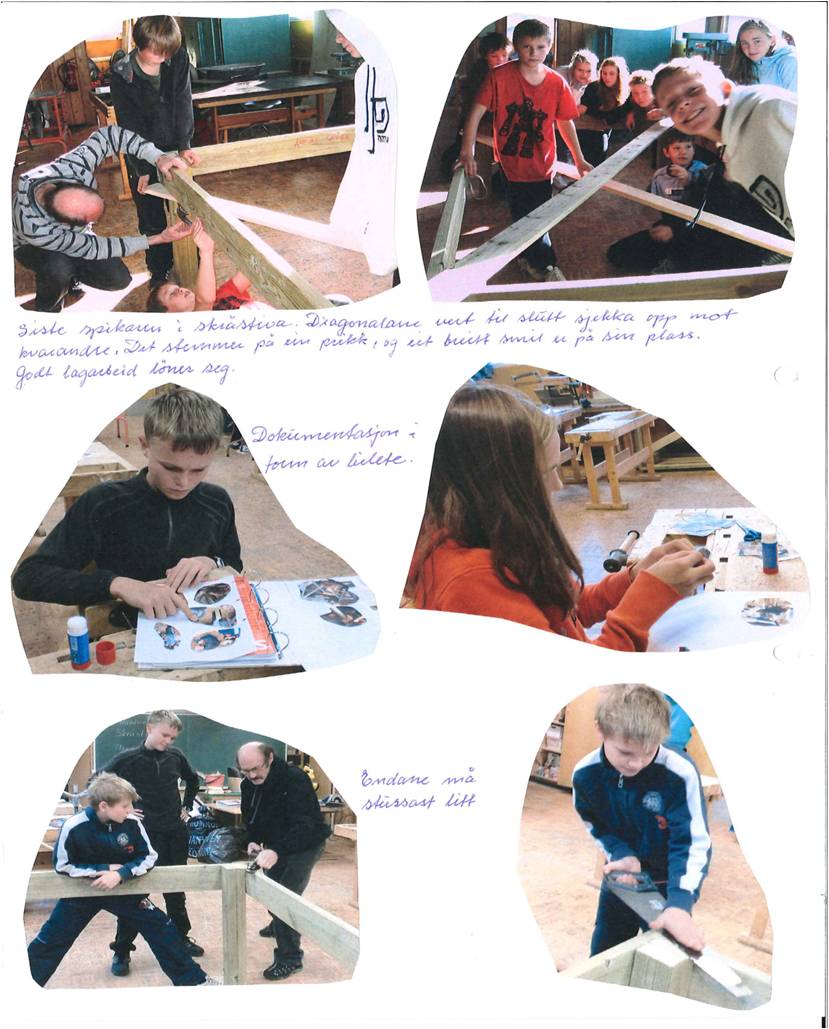 Diagonalane vert sjekka 
opp mot kvarandre

Dokumentasjon 
i form av 
tekst og bilete
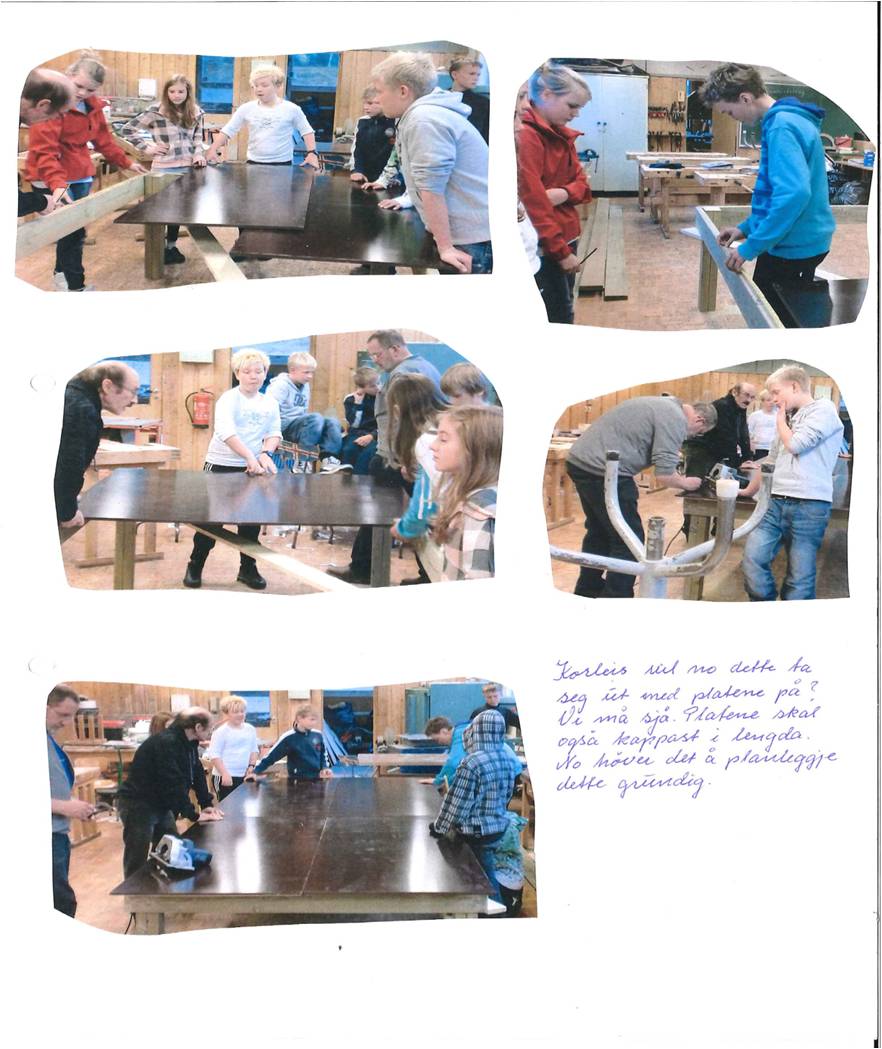 Korleis plassere platene?
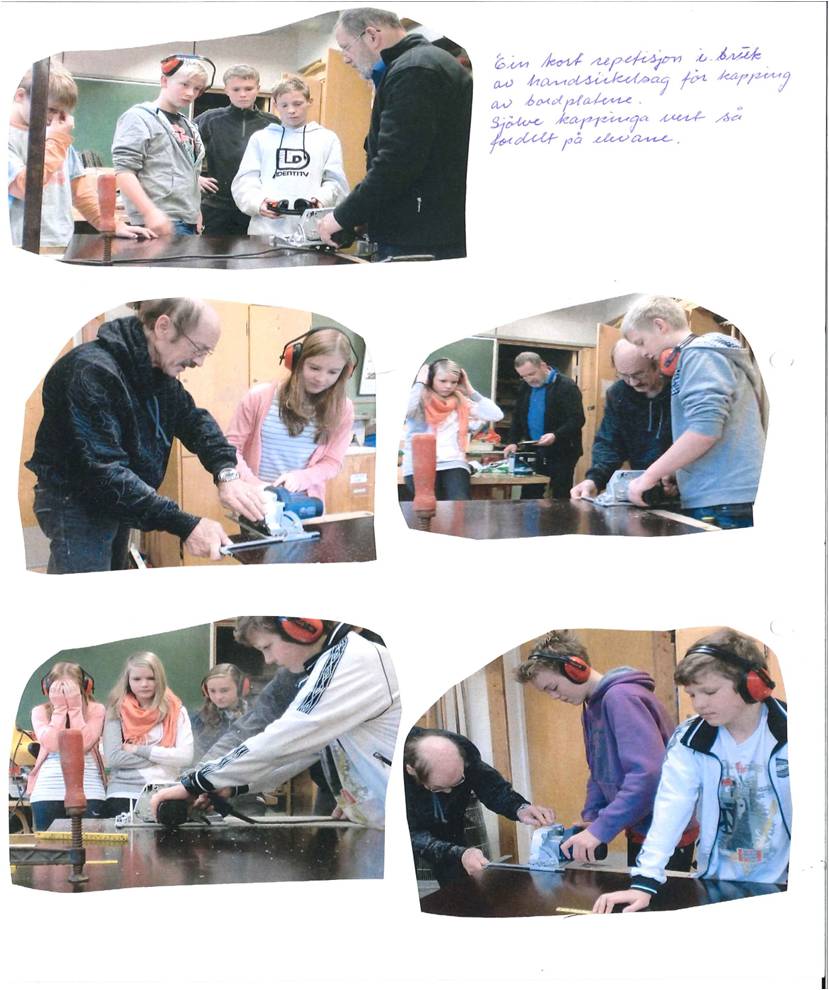 Kapping 
av 
platene
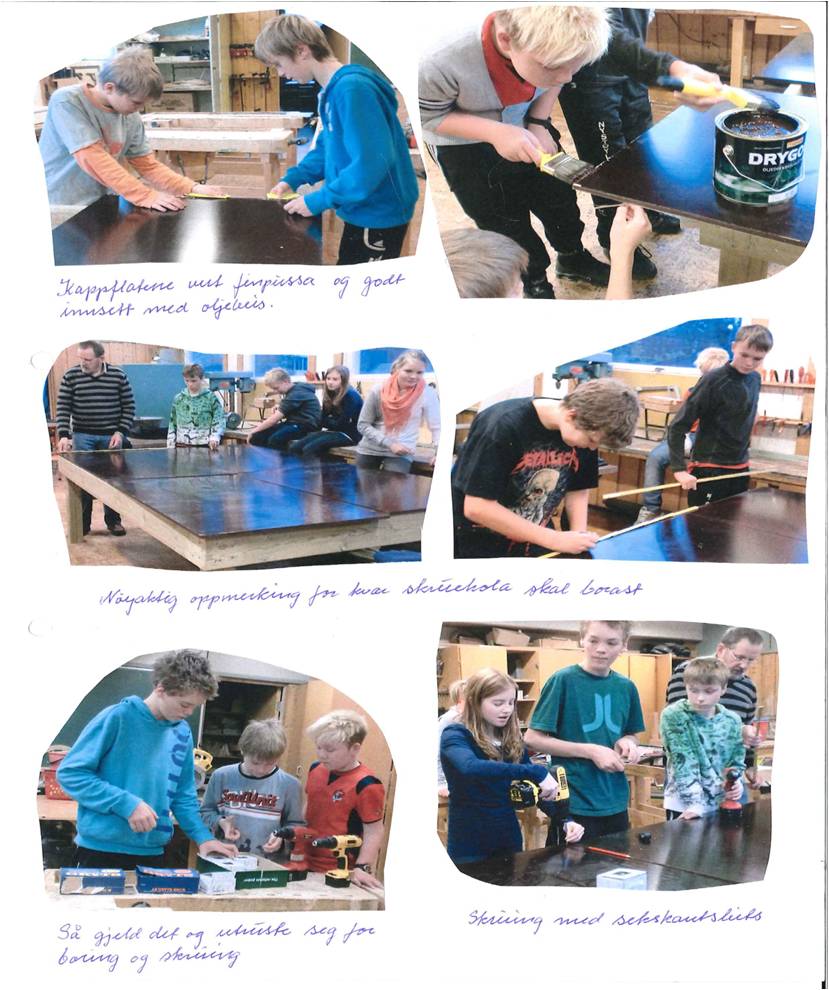 Kappflatene vert pussa og sett inn med oljebeis
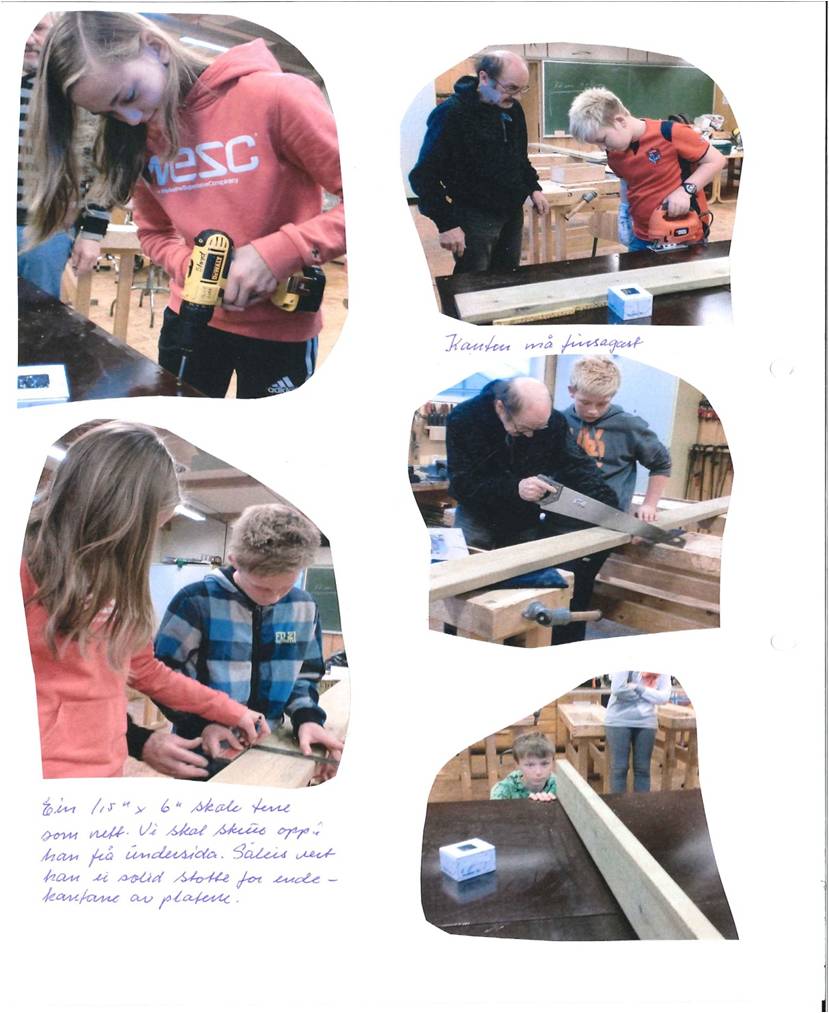 Finsaging av 
kantane
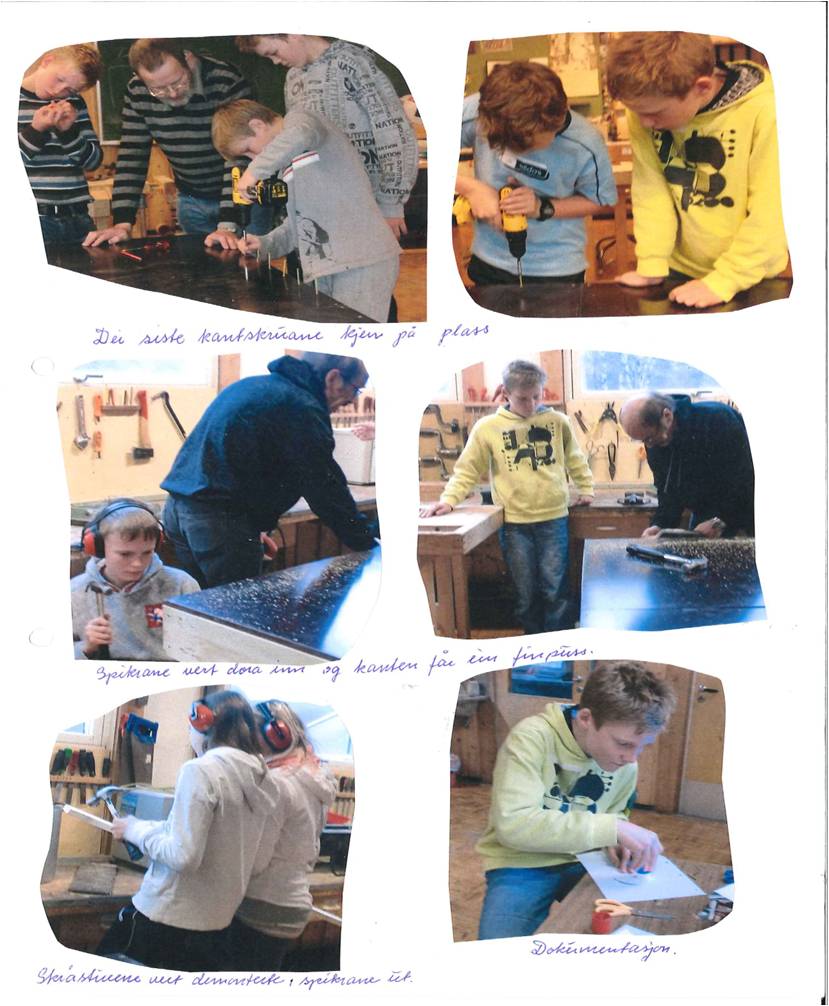 Bordet vert skrua saman
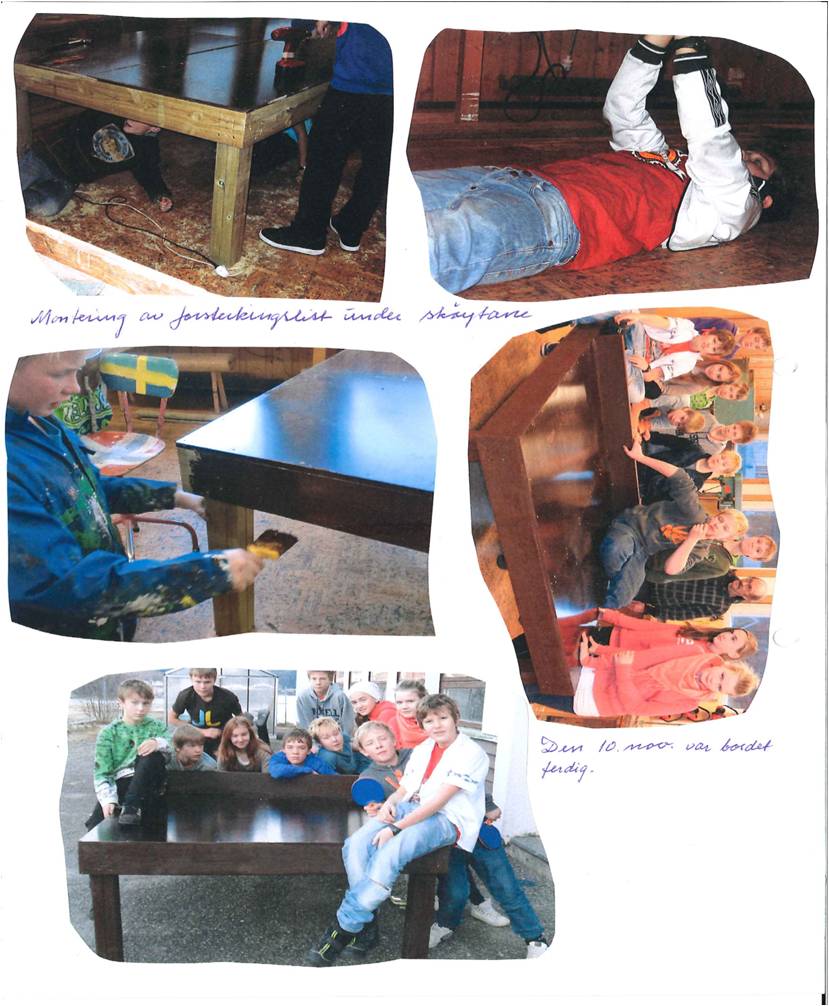 Forsterking og siste finpuss.

Bordet vart ferdig 

 10.11.2010!!